Partes del Aparato Respiratorio del águila
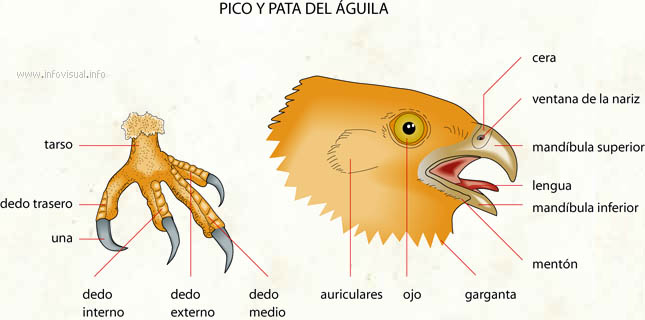